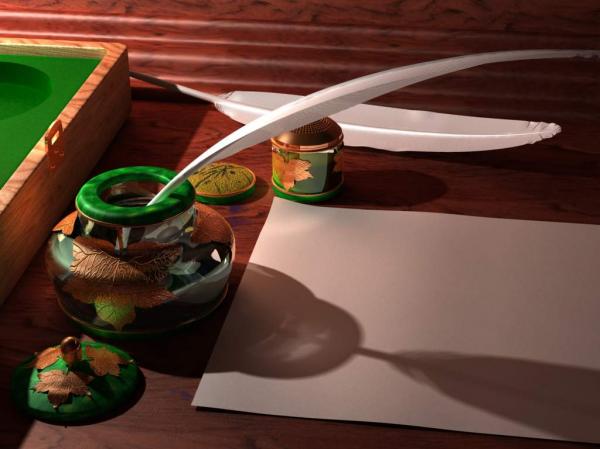 Гоголю многим обязаны те, которые нуждаются в защите; он стал во главе тех, которые отрицают злое и пошлое.		      Н.Г. Чернышевский
Мотив обиды 
в повести Н.В. Гоголя «Шинель»
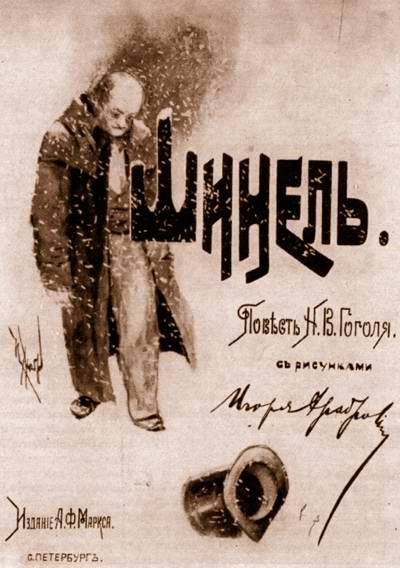 «Маленький человек»
Персонаж, представляющий низшие слои в социальной иерархии. Изображение такого человека, как правило, свидетельствует о стремлении писателя выразить свое гуманистическое отношение к судьбе общественно не защищенных людей, робких, материально бедных.
Но такие личности представлены в произведении в большом психологическом разнообразии: смирившиеся со своей участью, пытающиеся отстаивать свое достоинство, даже философствующие («Станционный смотритель» Пушкина, «Шинель» Гоголя, «Бедные люди» Достоевского).
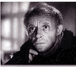 Кроссворд
Кроссворд
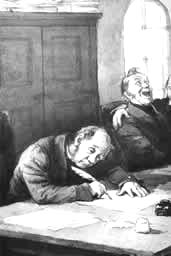 «уважение»
 и 
«сторожа»
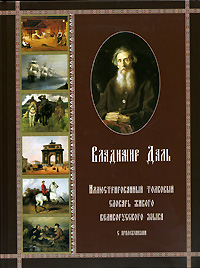 Словарная работа
Косноязычие - невнятное, неправильное произношение, расстройство речи. 
Скудный - недостаточный, убогий (в 1 знач.). Скудные средства. Скудная степная растительность. Скудно (нареч.) обставленная комната. 2. Бедный в каком-нибудь отношении. Озеро скудно рыбой. Скуден разумам кто-н. (неумен, несмышлён). Сущ. скудность, -и, ас. и скудость, -и, ж. Скудность обстановки. Скудость мыслей.
Кроссворд
Кроссворд
«Гибель героя посреди мрака и холода бесконечной зимы соотносится с мраком безумия, окружавшим его всю жизнь» 			             В.М. Маркович
ШИНЕЛЬ
ВЕТЕР
СДУВАЕТ СО СВЕТА
Кроссворд
Капот -
Серпянка
Старая шинель
женская домашняя одежда свободного покроя, род халата
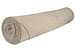 «вечная идея»
«светлый гость»
«подруга жизни»
Новая шинель
Кроссворд
Кроссворд
Кроссворд
Кроссворд
Кроссворд
Кроссворд
Почему обижали именно Башмачкина?
Какой человек нуждается в защите?
Защищает ли Гоголь своего героя?
К чему призывает нас писатель?